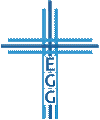 Fallen geistliche Leiter einfach vom Himmel?
1. Timotheus 3,1-7
Sie beachten einen inneren Ruf (Vers 1)
Sie besitzen einen untadeligen Charakter (Verse 2a.3)
Sie brauchen einen fähigen Lehr-Skill (Vers 2b)
Sie bauen ein ordentliches Heim (Verse 4-5)
Sie bedürfen einer gewissen Reife (Vers 6)
Sie benötigen einen guten Ruf (Vers 7)
 Das Ziel dieser Predigt ist es, dass du die Voraussetzungen für geistliche Gemeindeleiter kennst, sie prüfst und dein eigenes Leben reflektierst.
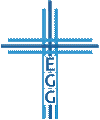 Pastoralbriefe
1. + 2. Timotheus & Titus
Anweisungen für Hirten / Älteste / Aufseher / Vorsteher
Die ganze Gemeinde ist angesprochen (vgl. 1. Timotheus 6,21; 2. Timotheus 4,22; Titus 3,15)
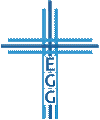 Fallen geistliche Leiter einfach vom Himmel?
1. Sie beachten einen inneren Ruf
Hintergrund: Ephesus:
Paulus ist drei Jahre Hirten-Lehrer in Ephesus (Apostelgeschichte 20,31)
Falsche Leiter haben sich eingeschlichen (vgl. Apostelgeschichte 20,29-30; 1. Timotheus 1,6-7; 2,12; 5,22)
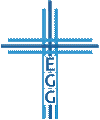 Fallen geistliche Leiter einfach vom Himmel?
1. Sie beachten einen inneren Ruf
Ein wichtiger Ruf
Ein eingeschränkter Ruf
Ein überzeugender Ruf
Trachten: Etwas verfolgen, anstreben, von innen nach außen
Begehren: Inneres Fühlen
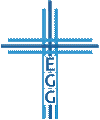 Fallen geistliche Leiter einfach vom Himmel?
1. Sie beachten einen inneren Ruf
Ein verantwortungsvoller Ruf
Verbunden mit Rechenschaft und einem strengen Urteil (Hebräer 13,17; Jakobus 3,1)
Aufseheramt
Apostel (Apostelgeschichte 1,20)
Apostel + Älteste (Apostelgeschichte 11,30; 15,2.4.22-23; 16,4; 21,18)
Älteste auf Grundlage der Apostel (Apostelgeschichte 14,23; Philipper 1,1; Titus 1,5; Epheser 2,20; 4,11)
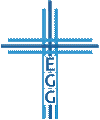 Fallen geistliche Leiter einfach vom Himmel?
1. Sie beachten einen inneren Ruf
Ein verantwortungsvoller Ruf
Synonyme für geistliche Leiter einer Gemeinde
Aufseher = Hirte, der die Herde hütet (Apostelgeschichte 20,28)
Aufseher = Ältester = Verwalter = Lehrer (Titus 1,5-9)
Ältester = Hirte, der die Herde hütet (= Aufsicht üben) (1. Petrus 5,1-3)
Aufseher = Vorsteher = Lehrer (1. Timotheus 3,2-5)
Lehrer = Führer (Hebräer 13,7)
Älteste = Vorsteher = Lehrer (1. Timotheus 5,17)
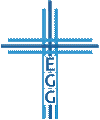 Fallen geistliche Leiter einfach vom Himmel?
1. Sie beachten einen inneren Ruf
Ein würdiger Ruf
Ein anspruchsvoller Ruf
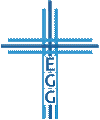 Fallen geistliche Leiter einfach vom Himmel?
Fallen geistliche Leiter einfach vom Himmel?
1. Timotheus 3,1-7
Sie beachten einen inneren Ruf (Vers 1)
Ein wichtiger Ruf
Ein eingeschränkter Ruf
Ein überzeugender Ruf
Ein verantwortungsvoller Ruf
Ein würdiger Ruf
Ein anspruchsvoller Ruf
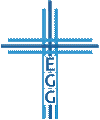